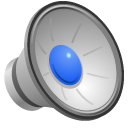 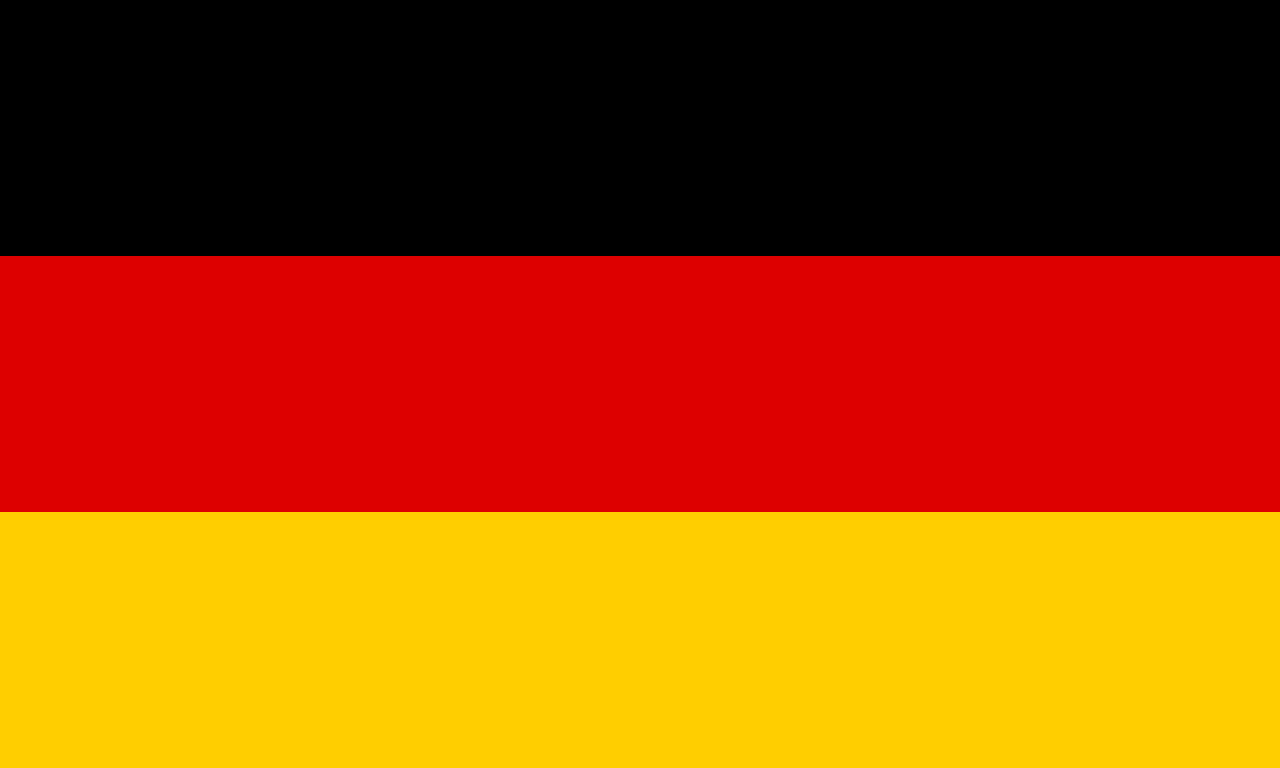 Arts as Sanctuary in Berlin: Innovation in Arts Engagement and Integration for Refugees
Offered as IDFA 604 for 3 credits for Summer 2020
Taught by Kate Collins
At Towson University
A new and timely course.
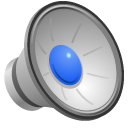 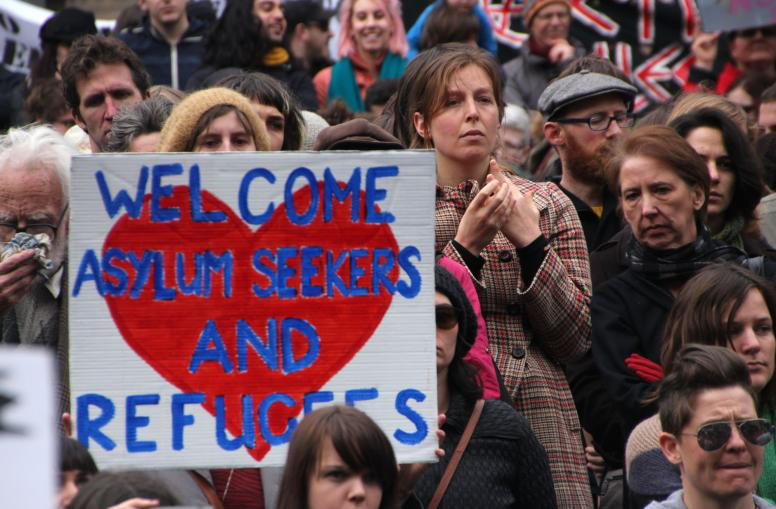 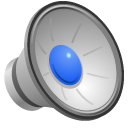 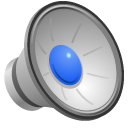 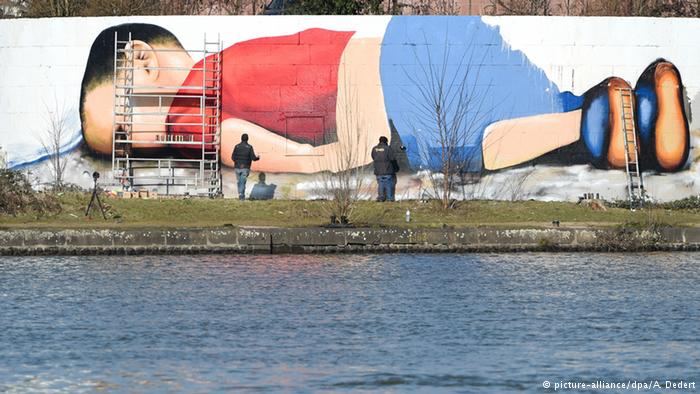 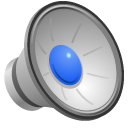 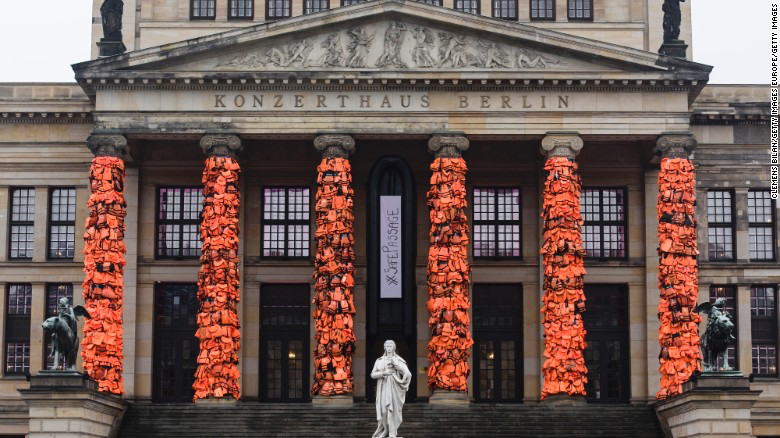 Dates
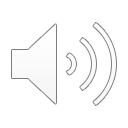 Study Abroad Applications Due – March 15
Depart U.S. - June 25
First Day in Berlin – June 26
AMAZING TIMES IN GERMANY!! June 26 – July 6
Depart for U.S. – July 7
Apply!
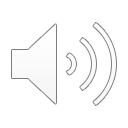 Apply online in Horizons – TU’s web-based study abroad management system no later than March 15, 2020
Application includes:
Transcript
Short answer questions
Emergency contact information
Statement of Responsibilities and Obligations
$250 deposit (refundable only if program cancelled)
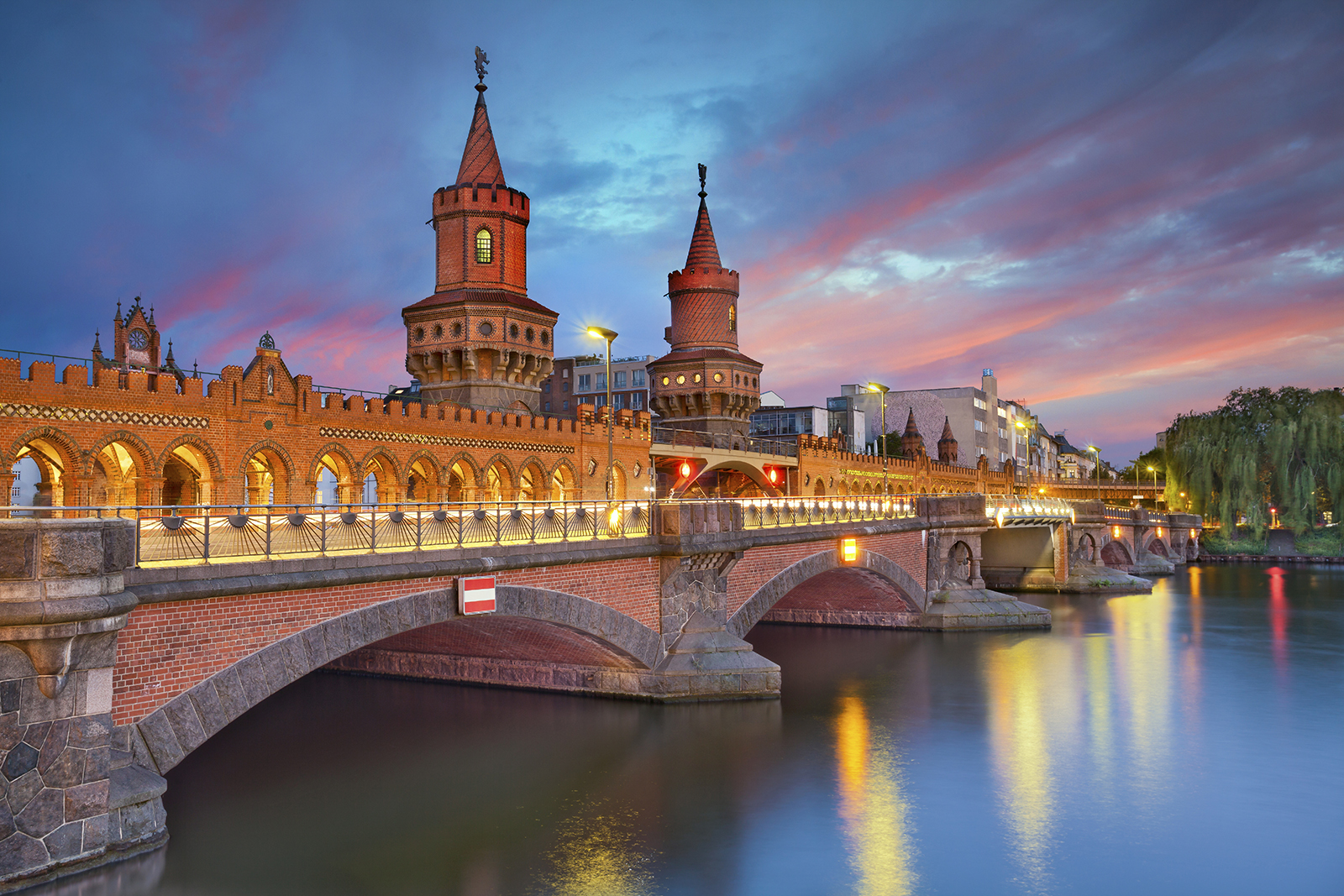 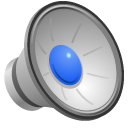 [Speaker Notes: Oberbaum Bridge]
Itinerary
At this point, I’m just going to insert a few images from the first Arts as Sanctuary course in Berlin from Summer 2018 to give you a sense of our fantastic itinerary and the fun to be had…
Arts and Schools
Berlin’s East Side Gallery
Group visit to a local Gymnasium (high school)
Museum Visits
Pergamon Museum Tour
Workshop at Hamburg’s Kunstehalle
A fantastic public transportation system (involves plenty of walking)
Public Transportation Adventures
Spontaneous Train Station 
Dance Lessons
Berlin Wall Memorial
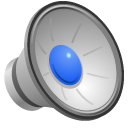 Reichstag
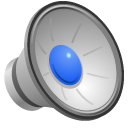 Street Art Tour(one of the absolute favorite parts of the trip in 2018!)
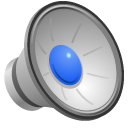 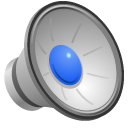 Hamburg
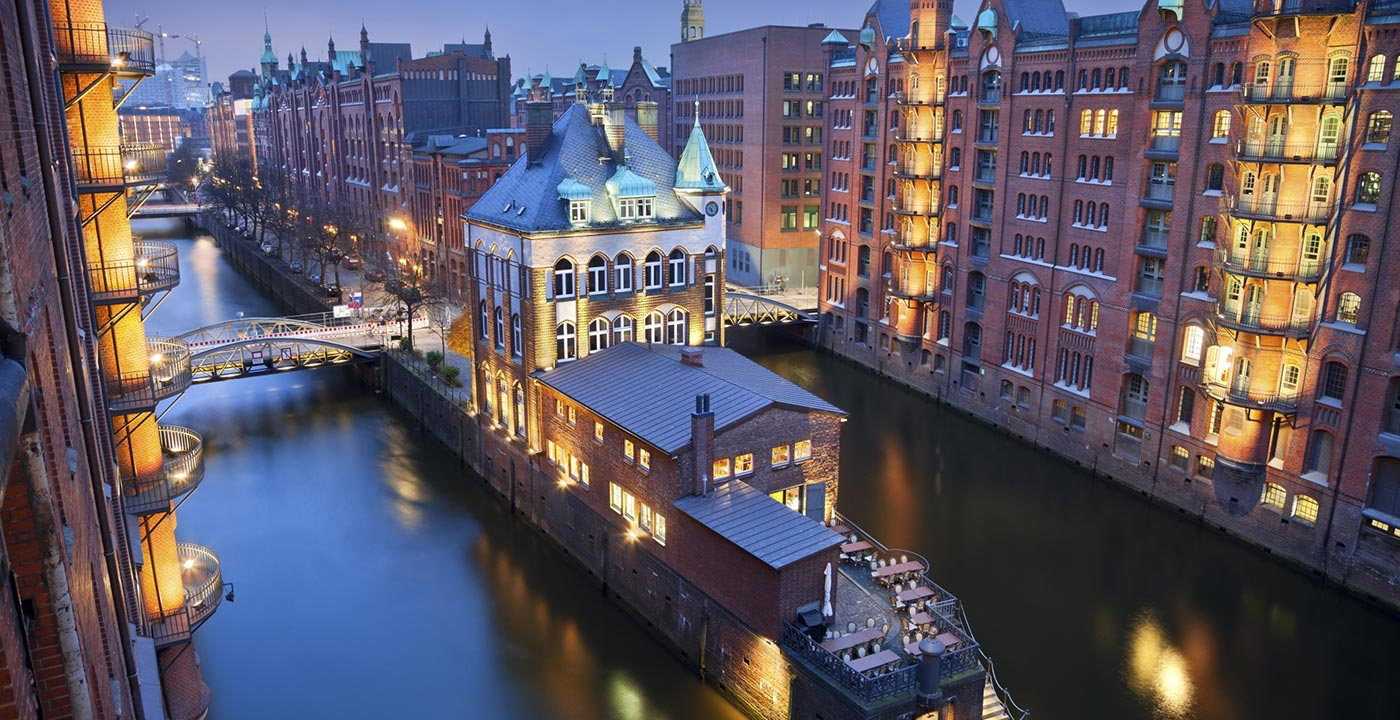 Expectations
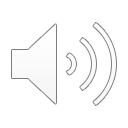 3 credit graduate course
3 or 4 prep meetings before departing
Survival German lessons
Reflection Assignments
Readings & Daily Debriefing
Photo Essay/Blog – due two weeks after returning to U.S.
Accommodation
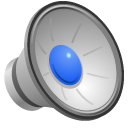 Expenses
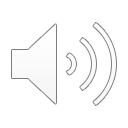 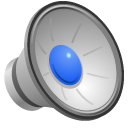 Scholarships/Aid
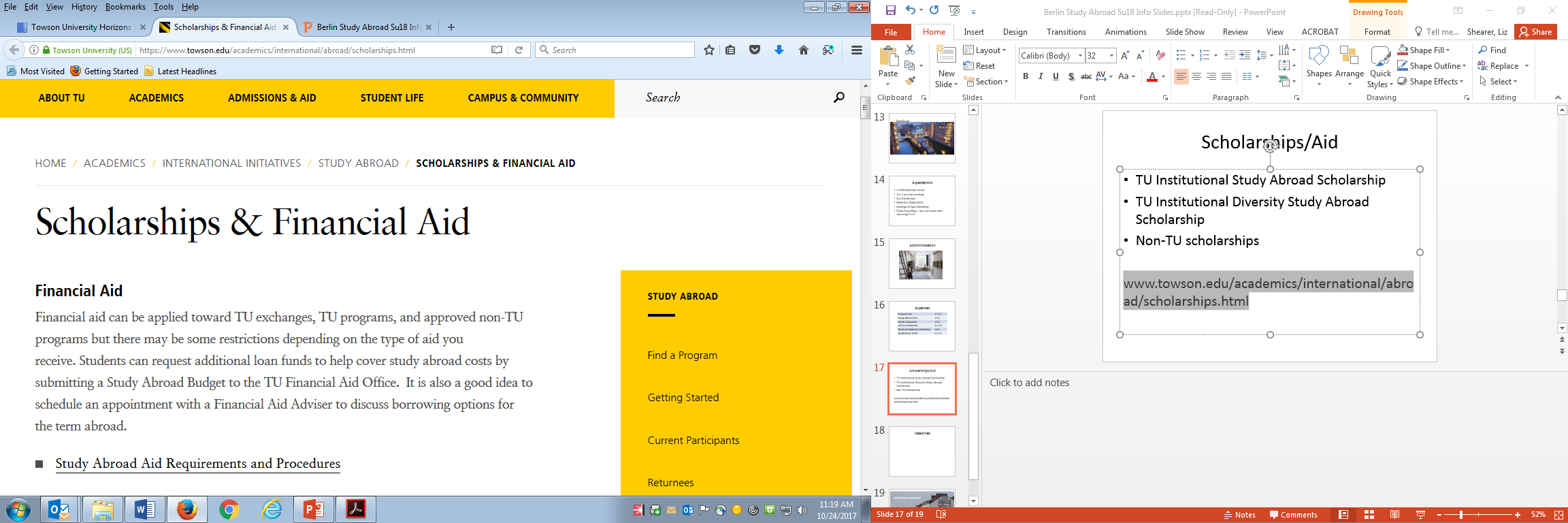 www.towson.edu/academics/international/abroad/scholarships.html
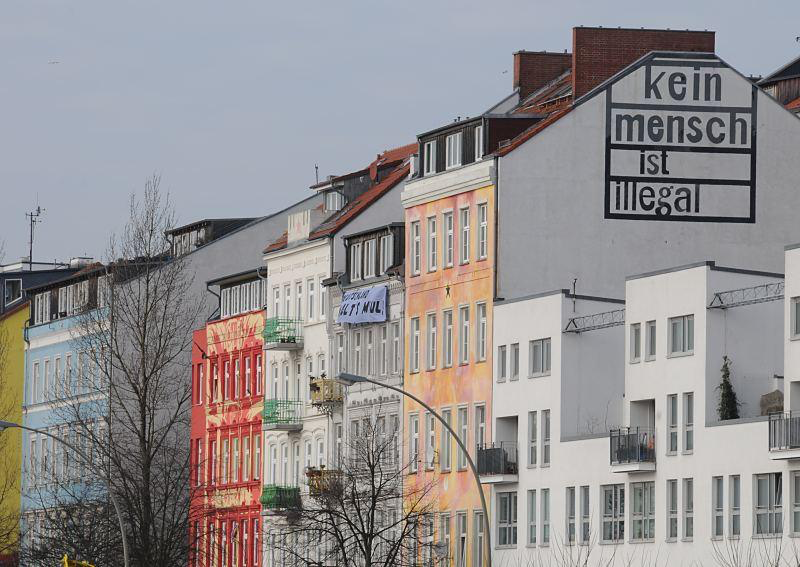 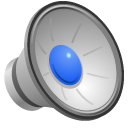 Questions?
[Speaker Notes: No Human Being is Illegal]
Something else that might be helpful…
Consider looking up YouTube videos on Berlin, Hamburg and maybe some of the arts institutions we’re going to visit. That might be a fun and helpful way to get a deeper look into what you can look forward to on this trip!